Välkommen till Älvsbyns kommun
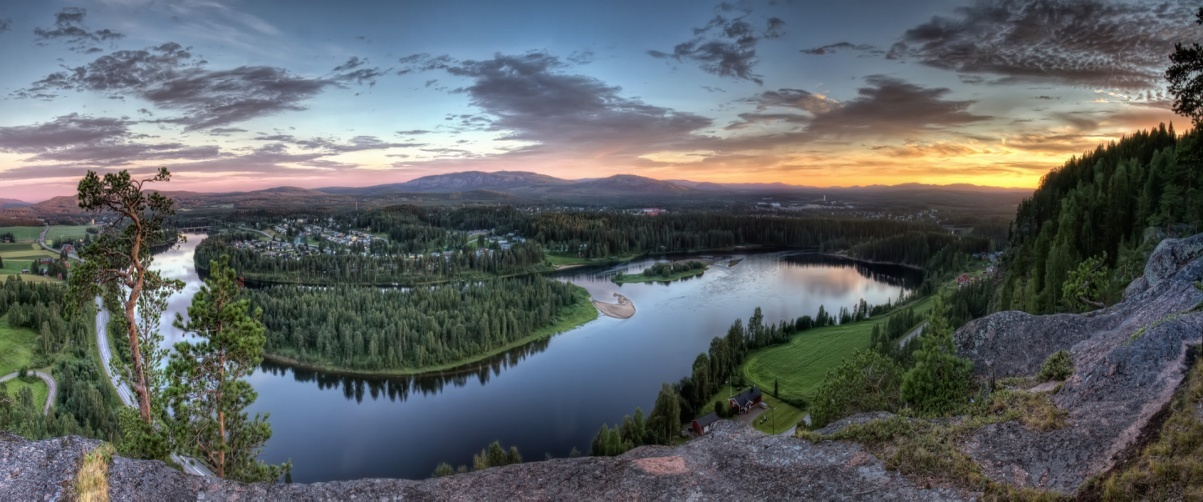 Peter Lundberg
Informatör
Älvsbyns kommun

peter.lundberg@alvsbyn.se
www.alvsbyn.se
Norrbotten
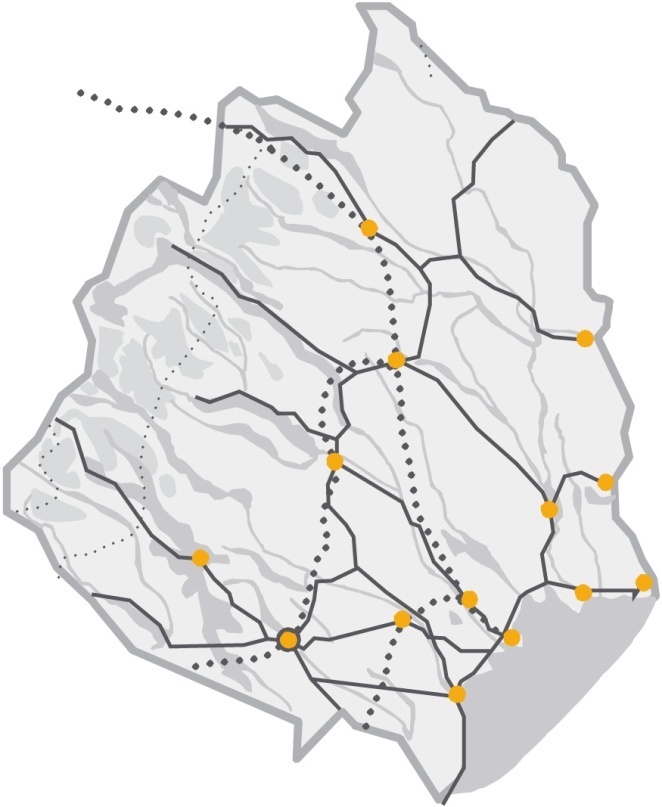 4-kanten 
150 000 invånare
inom 6 mil
Älvsbyn
Boden
Luleå
Piteå
[Speaker Notes: Norrbottens pärla
-------------------------------------------

Älvsbyn ligger mitt emellan kust och fjäll. Till ytan är kommunen ungefär lika stor som halva Gotland. Vi som bor här har gott om plats - men också gott om tid. Älvsbyn är perfekt för den som vill kombinera en aktivt yrkesliv med ett rikt familjeliv och friluftsliv. Det är några av anledningarna till att vi kallas för Norrbottens pärla. Att ta sig hit är enkelt, men att åka härifrån är svårare…]
Älvsbyns kommun
Yta: 1.713 km2
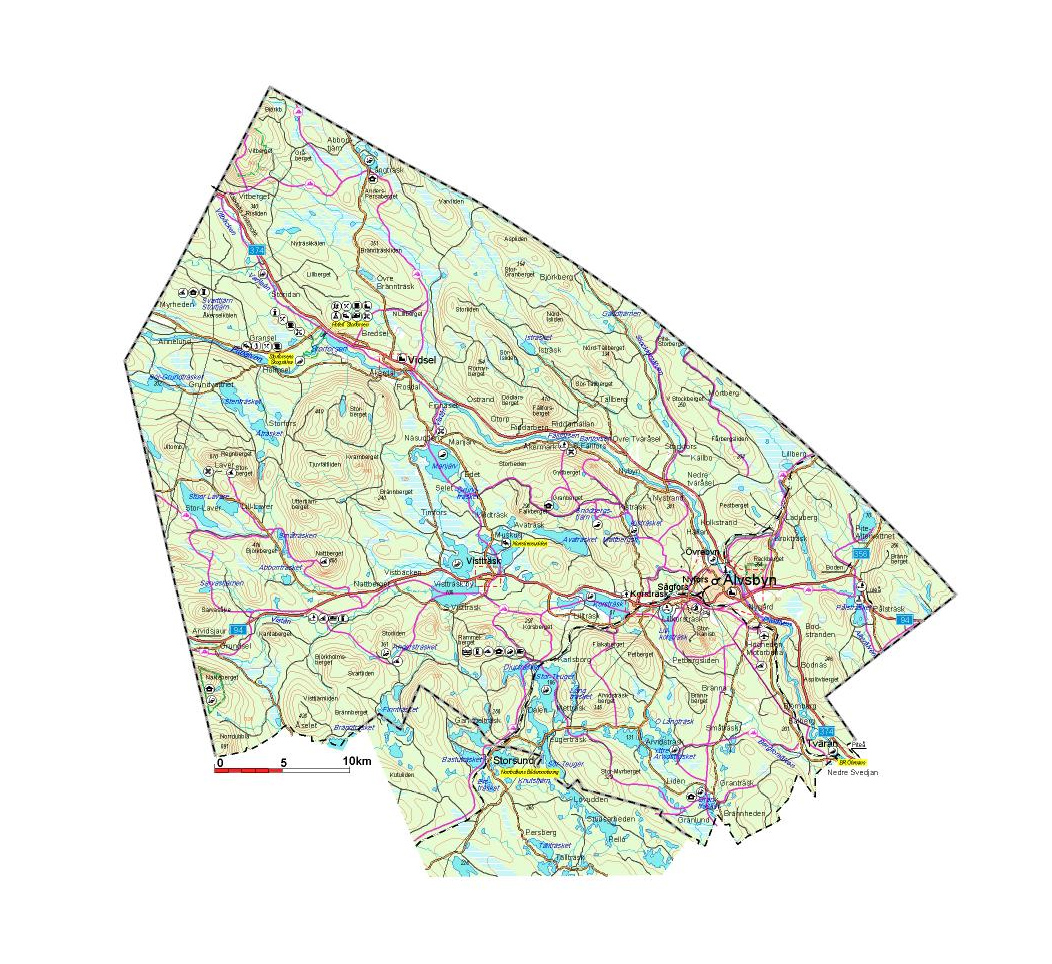 Kommunen  7931 invånare (2022-09-30) ca 5000 i centralorten
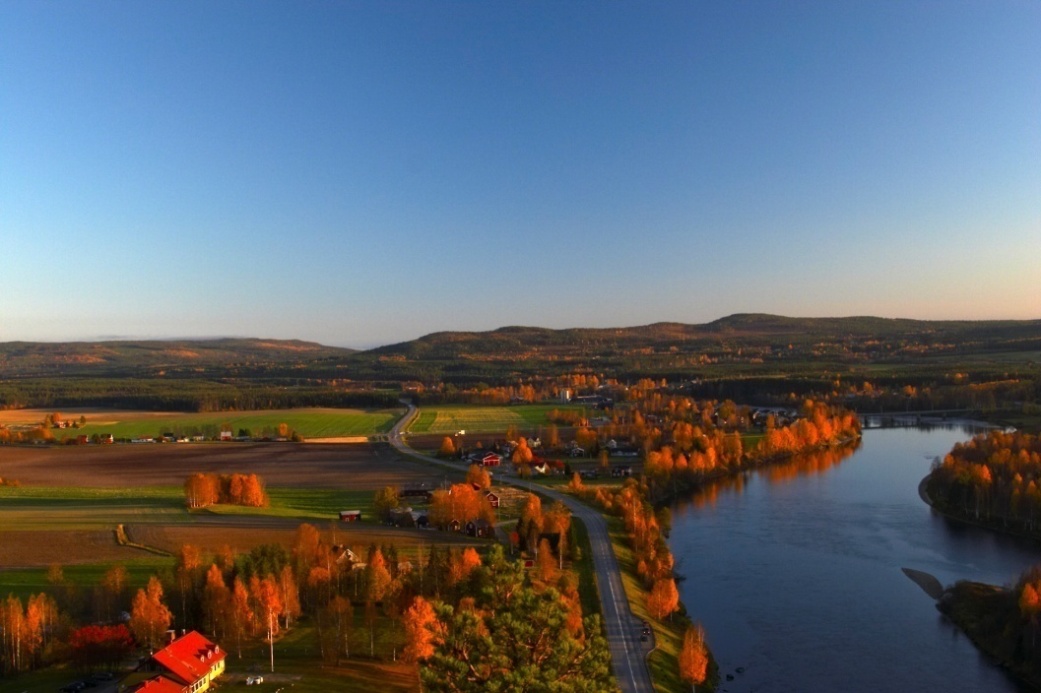 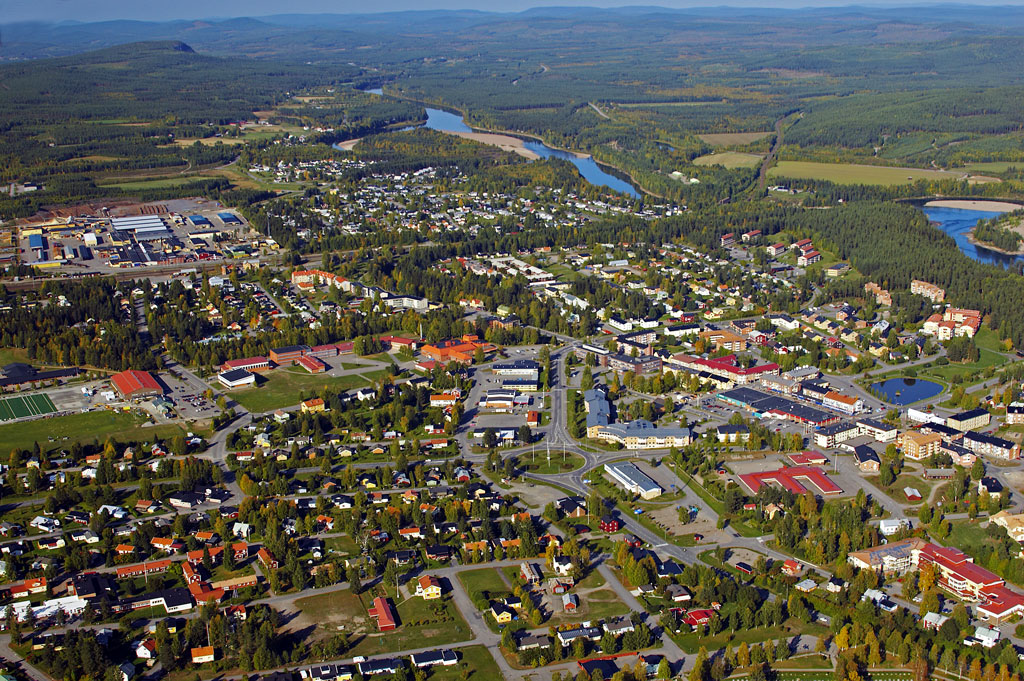 År 1539
Mikael Ålänning
3 rökar i Älvsbyn7 rökar i Vistträsk
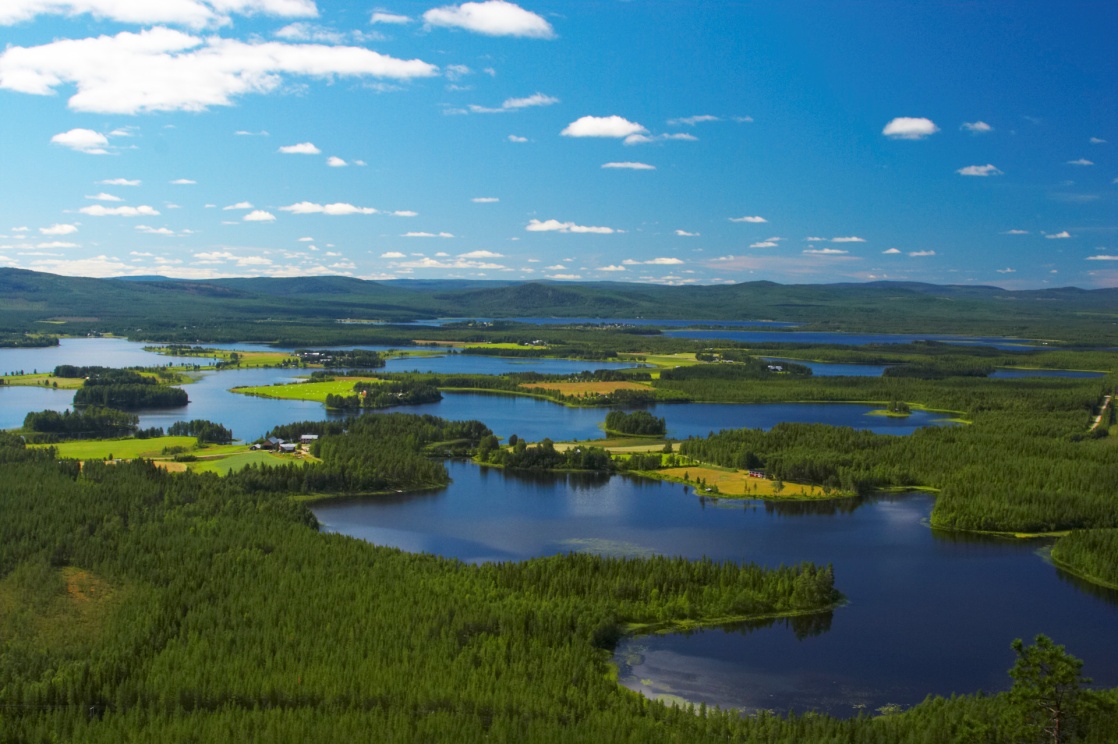 [Speaker Notes: En rök var en eldstad, ungefär som ett hushåll.]
Kommun sedan år 1874
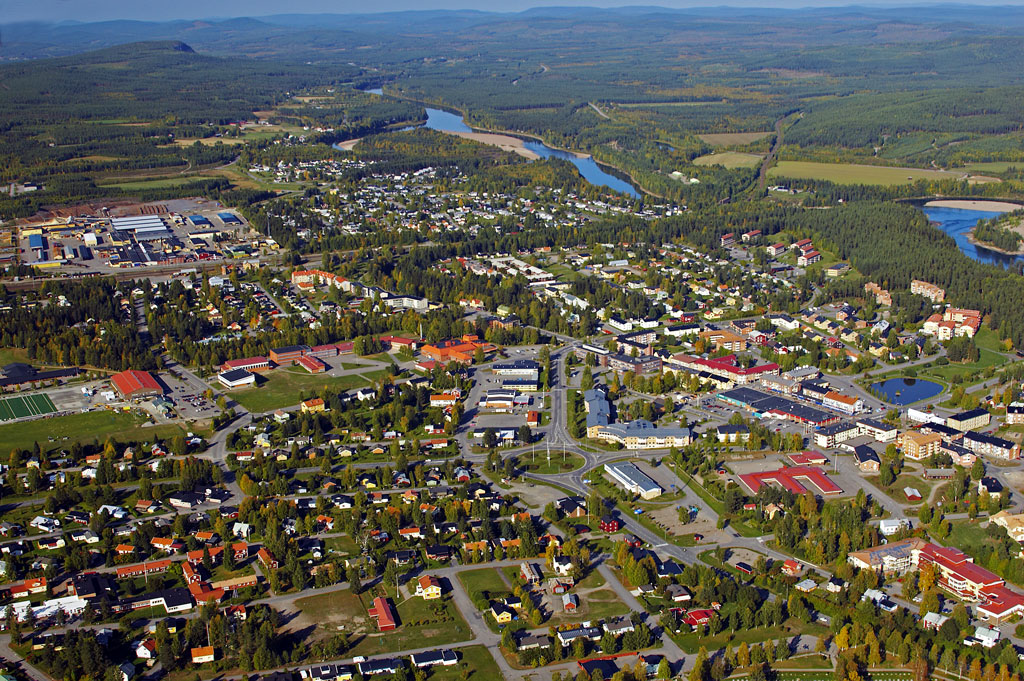 Kommunens uppdrag Kommunerna är skyldiga att ha vissa verksamheter enligt lag.Andra verksamheter är frivilliga och beslutas av lokalpolitikerna.
Kommunernas obligatoriska åtagandenFörskoleverksamhet och skolbarnsomsorgFörskoleklass, grundskola, gymnasieskola och särskolaKommunal vuxenutbildningSvenska för invandrareSocialtjänst, inklusive individ- och familjeomsorgOmsorg om äldre och funk­tionshindradeHälso- och viss sjukvård i särskilt boendeStadsplanering och byggfrågorHälso- och miljöskyddRenhållning och avfallshanteringRäddningstjänstVatten och avloppBibliotekKrisberedskapKollektivtrafik (tillsammans med landstingen)Bostadsförsörjning
Exempel på kommunernas frivilliga åtagandenÖppen förskolaFritidsverksamhetBygga bostäderEnergiHälso- och viss sjukvård i hemmetSysselsättningNäringslivsutvecklingKultur
Arbeta på Älvsbyns kommunBemanningsenheten(öppet 10.30-14.30)UppehållstillståndArbetstillståndViktigt med det svenska språketbåde muntligt och skriftligt (på grund av mycket dokumentation)
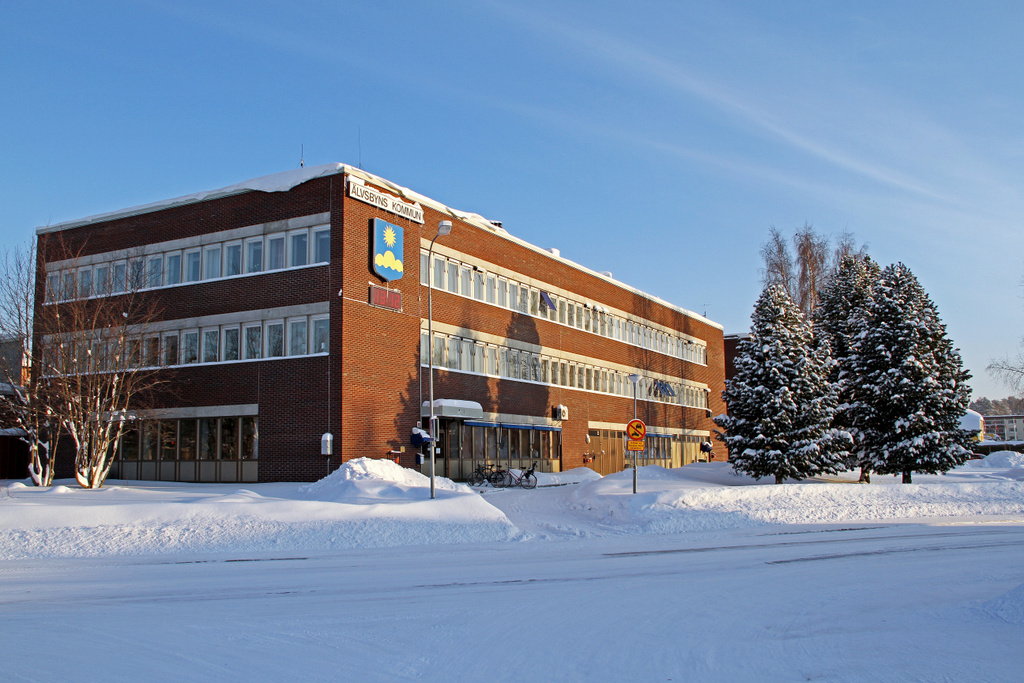 Äldreomsorg2077 personer 65+(31 december 2014)
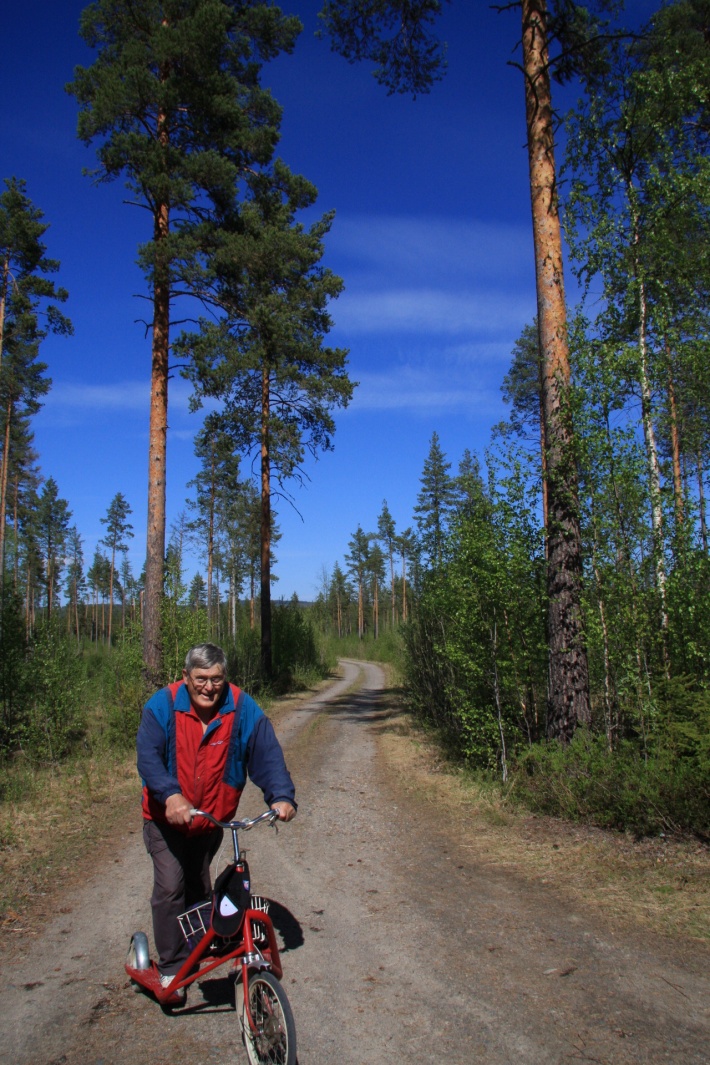 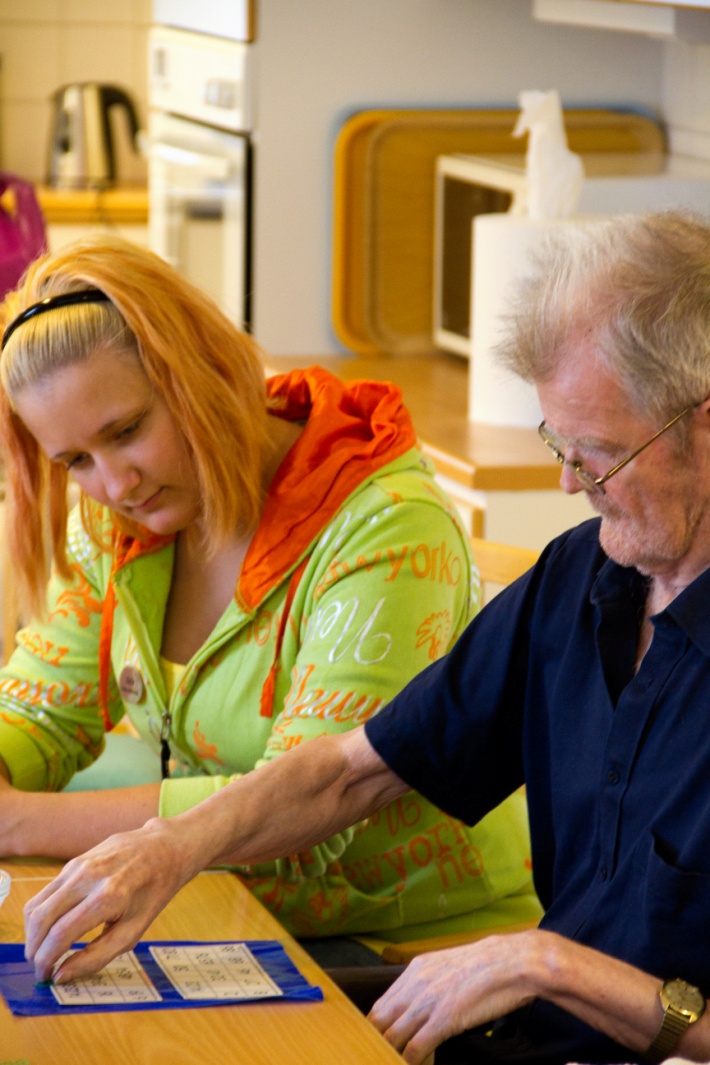 Äldreomsorg2077 personer 65+(31 december 2014)
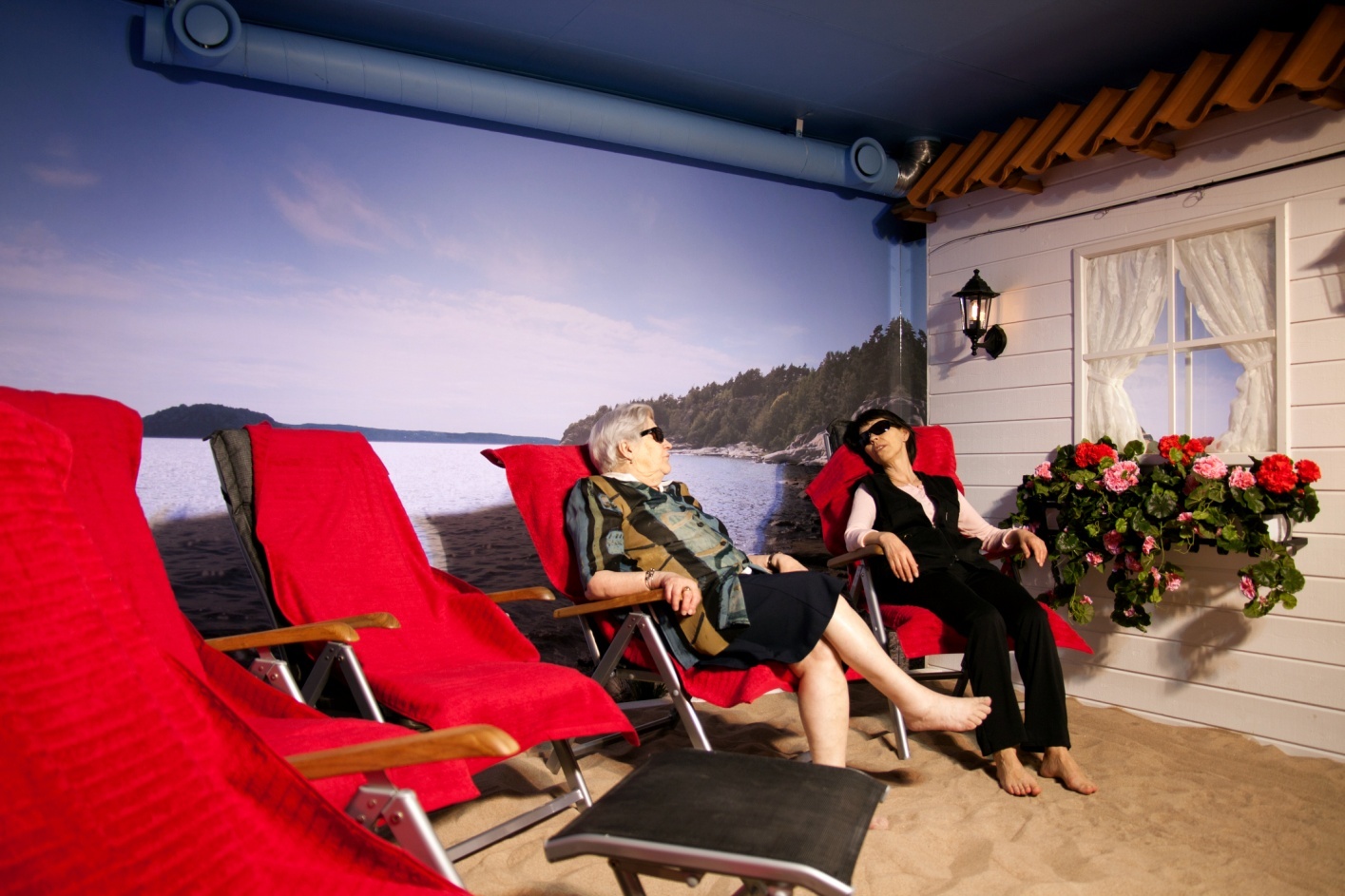 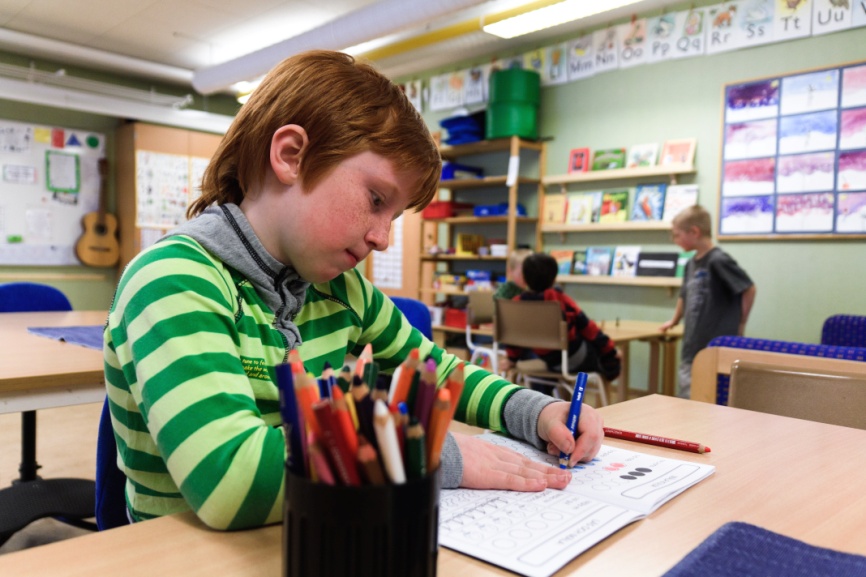 Skola1229 personer 0-14 år(31 december 2014)
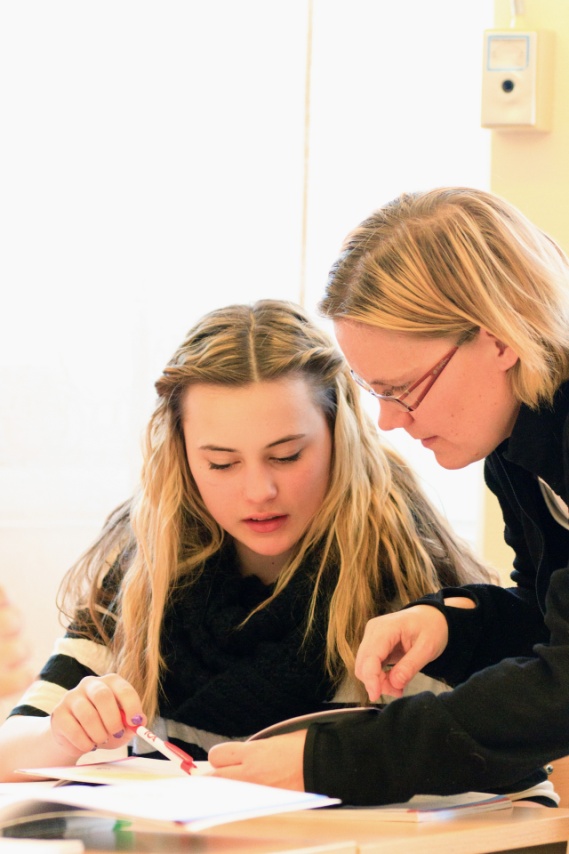 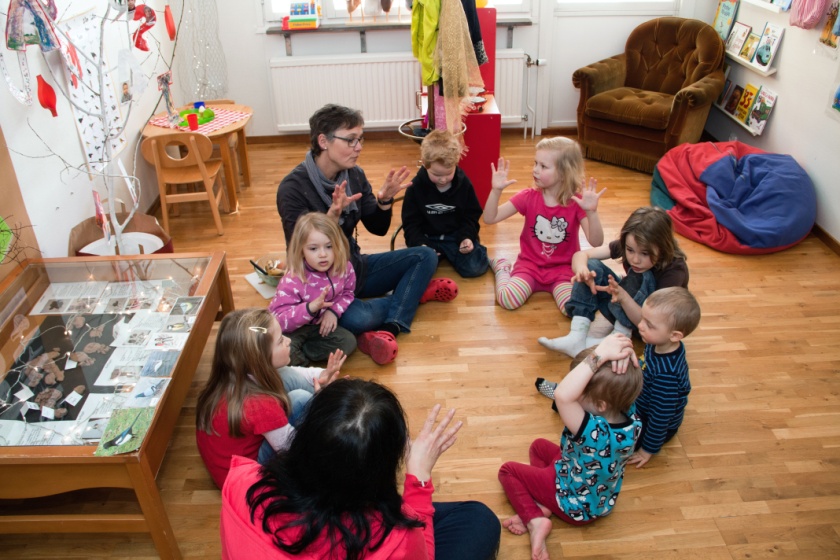 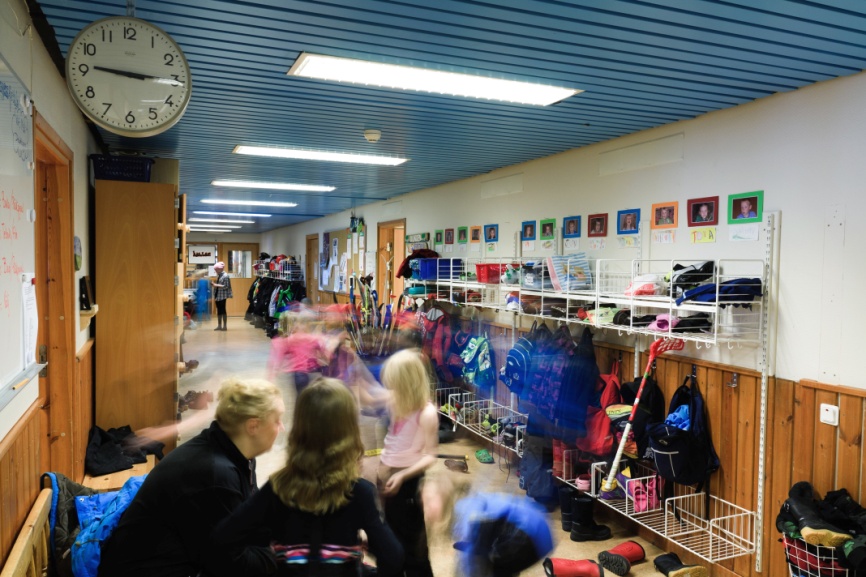 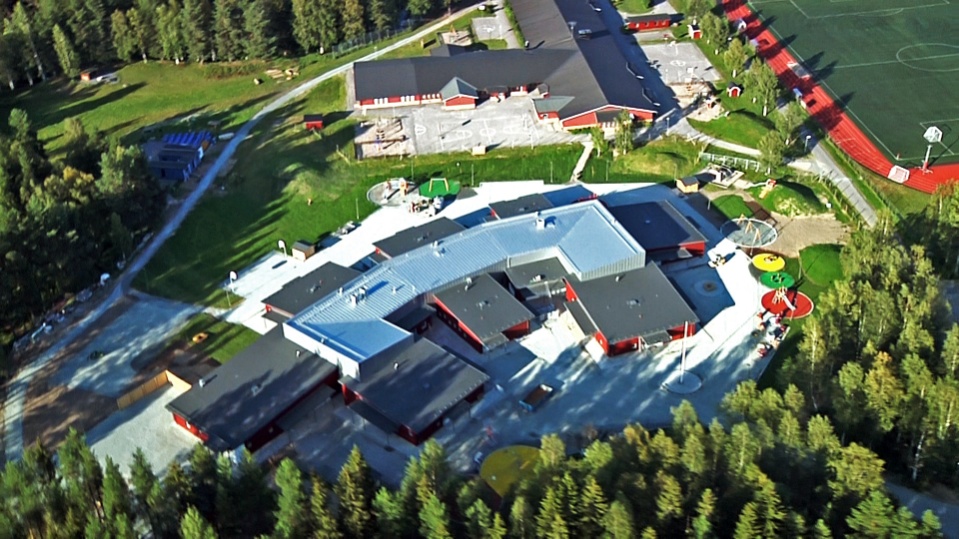 Aktiv föreningsverksamhet114 föreningar
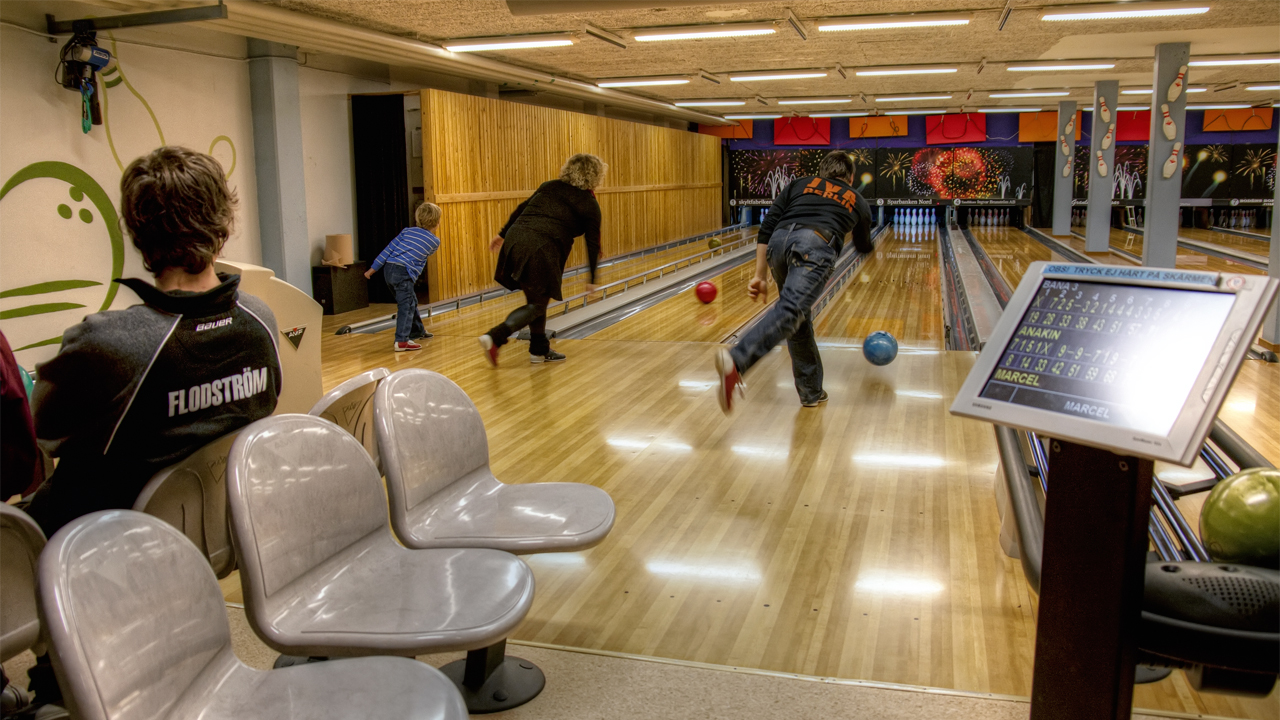 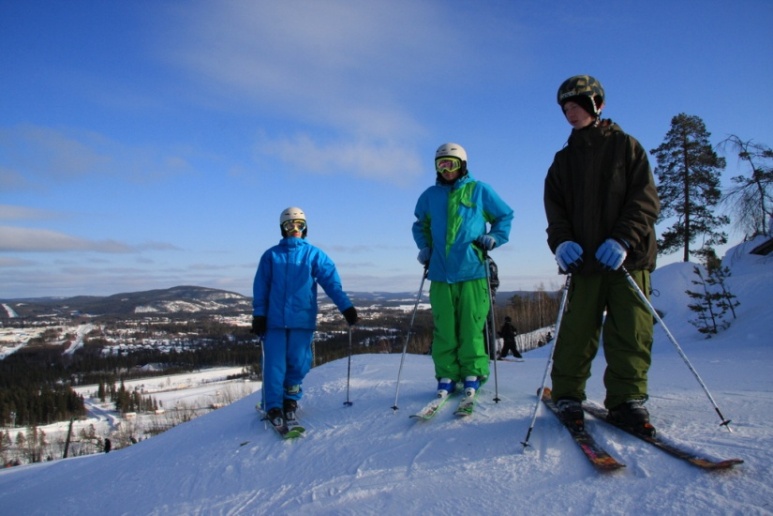 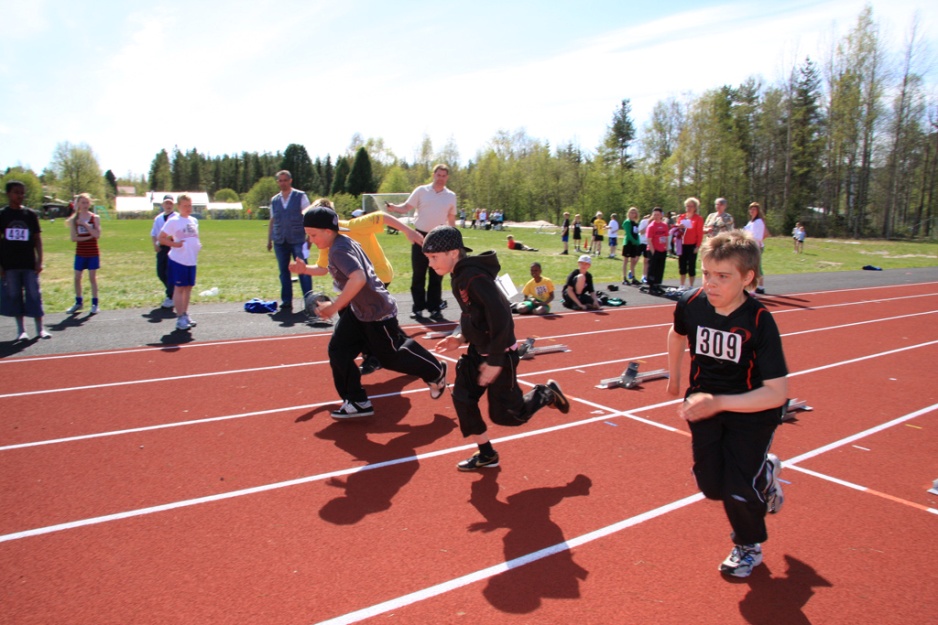 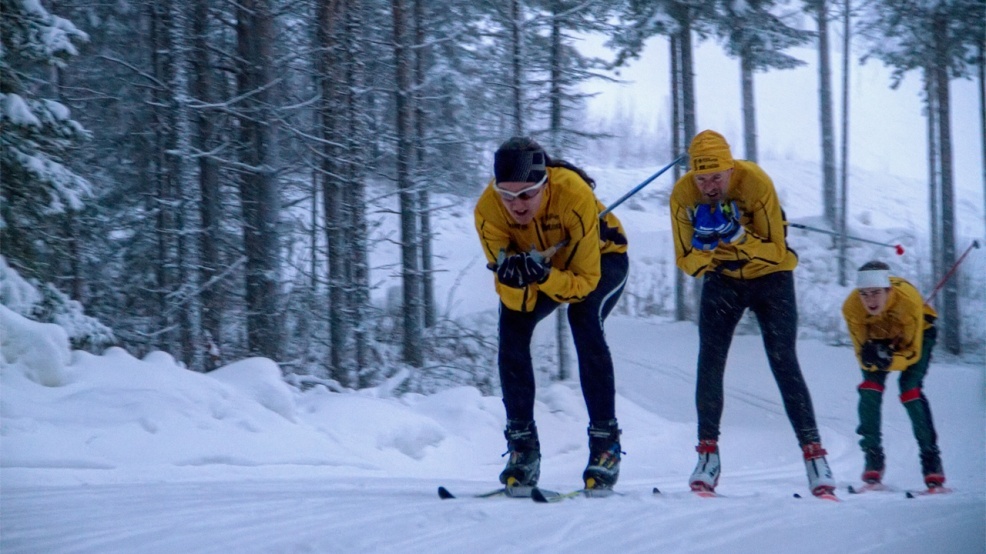 Centrumhandel storgatan Älvsbyn
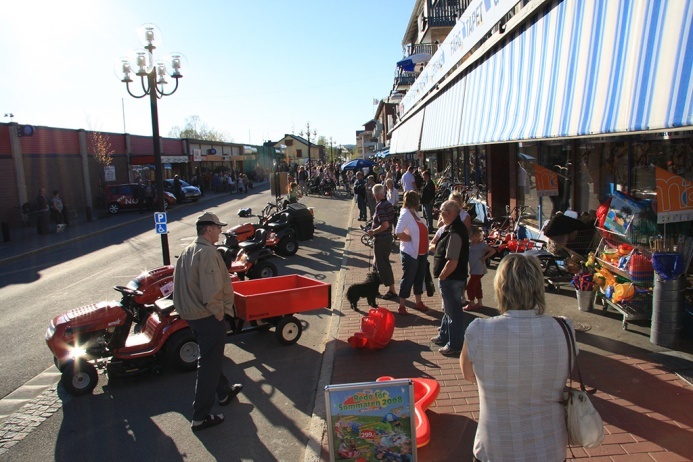 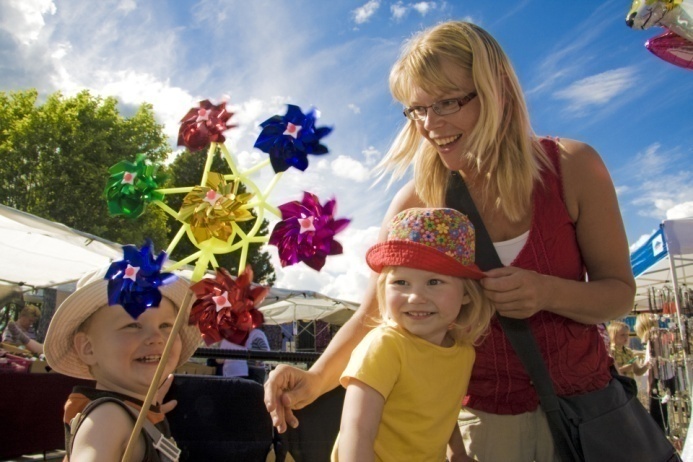 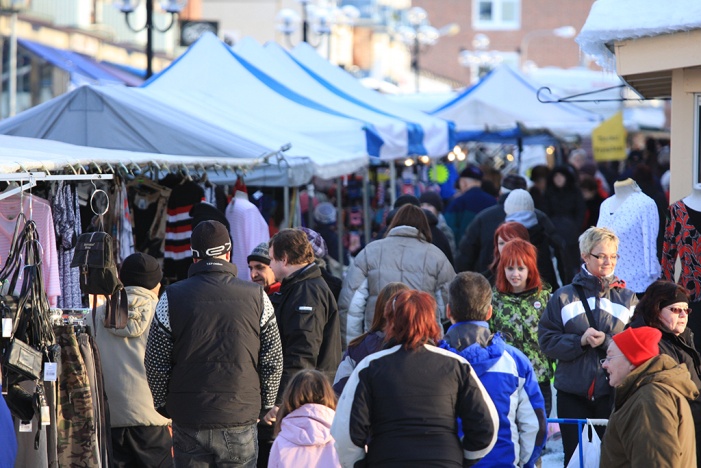 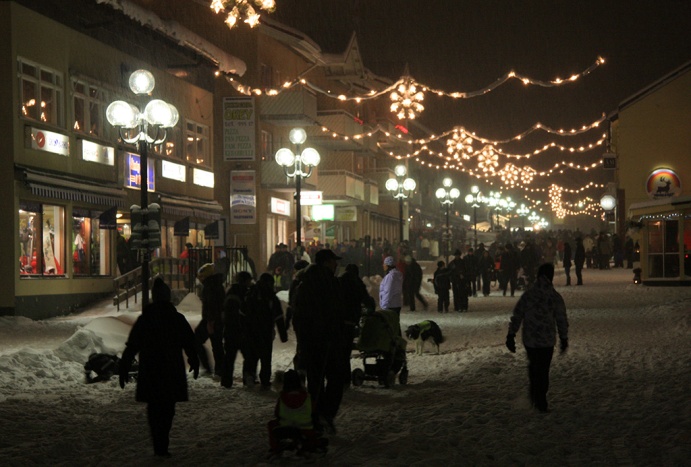 Tillsammans utvecklar vi….
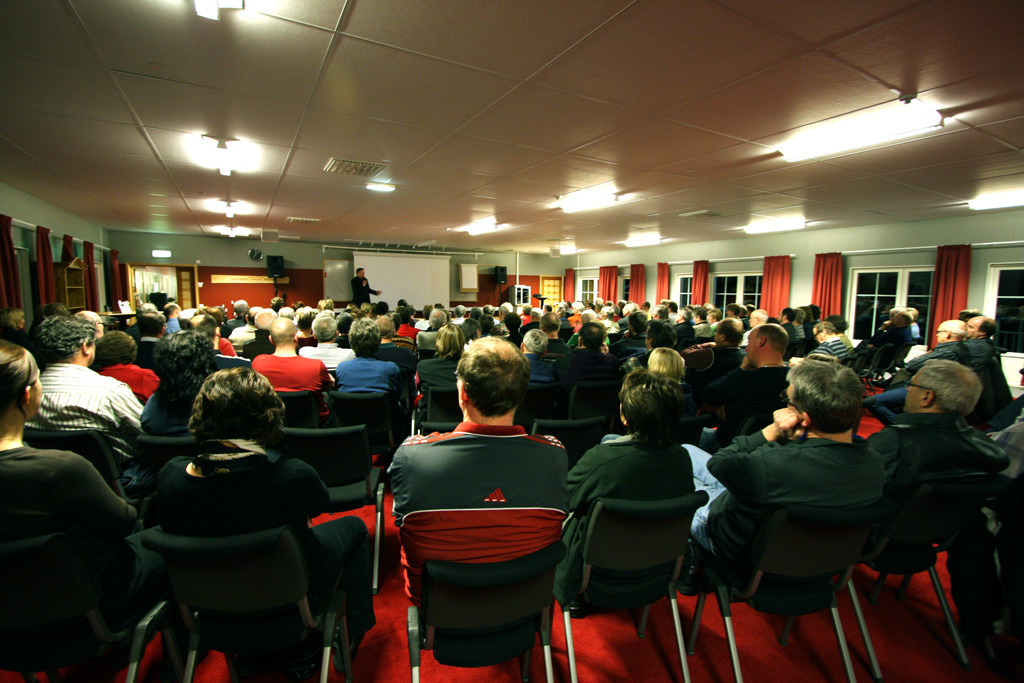 EntreprenörskapLänstopp inom nyföretagandeLänstopp inom ung företagsamhetSverigetopp inom kvinnligt företagandeLivskraftigt näringsliv med över 800 aktiva företagFlest företag per person i Sverige
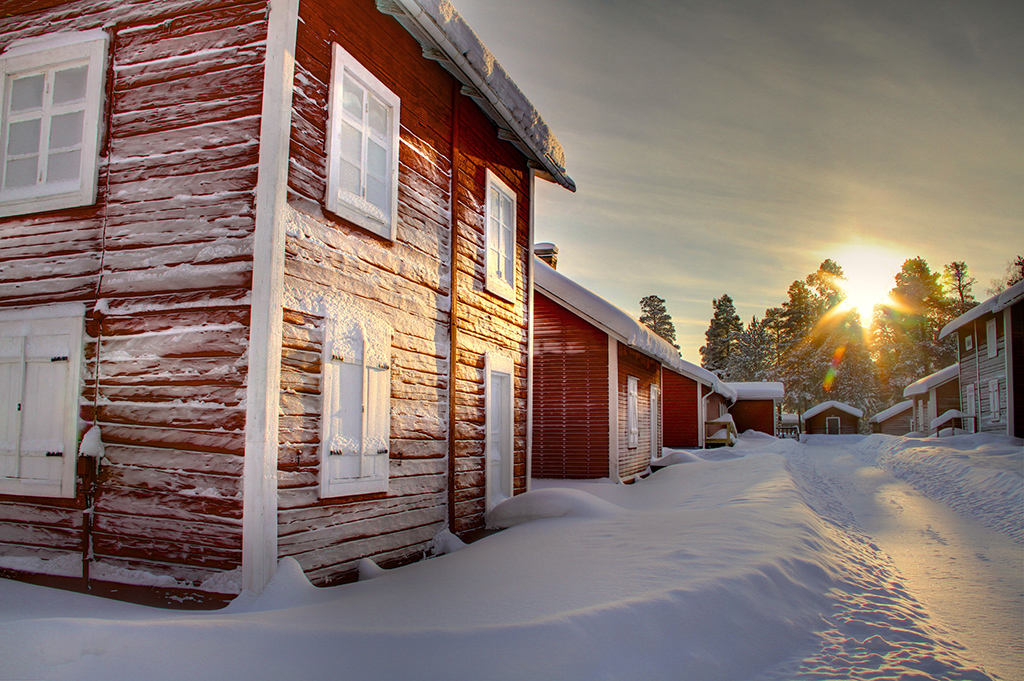 Starka företag vuxit fram på orten
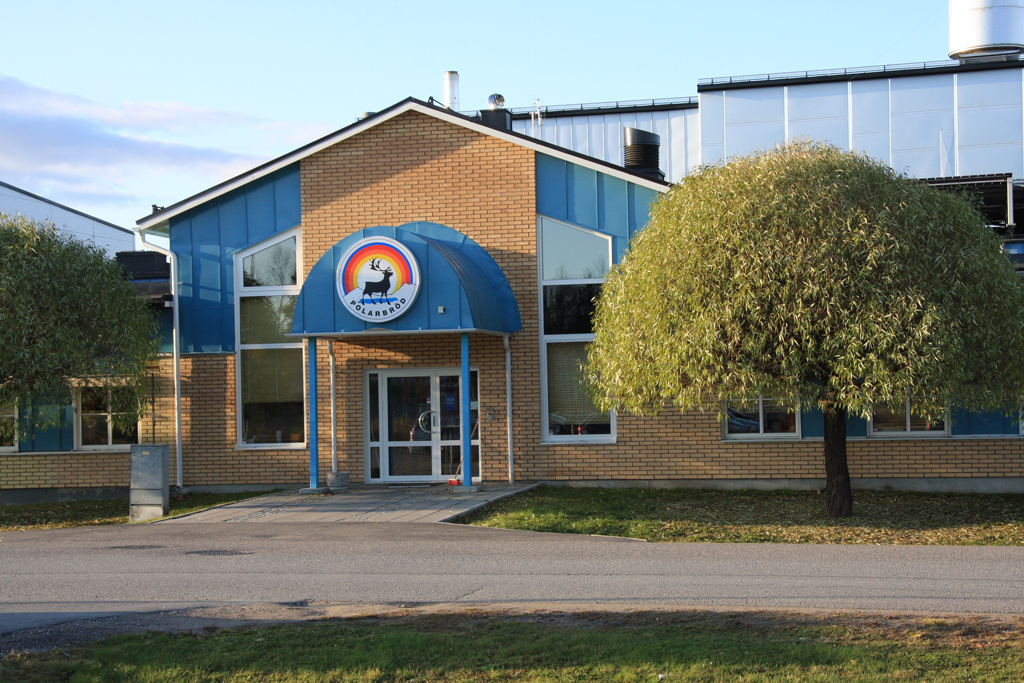 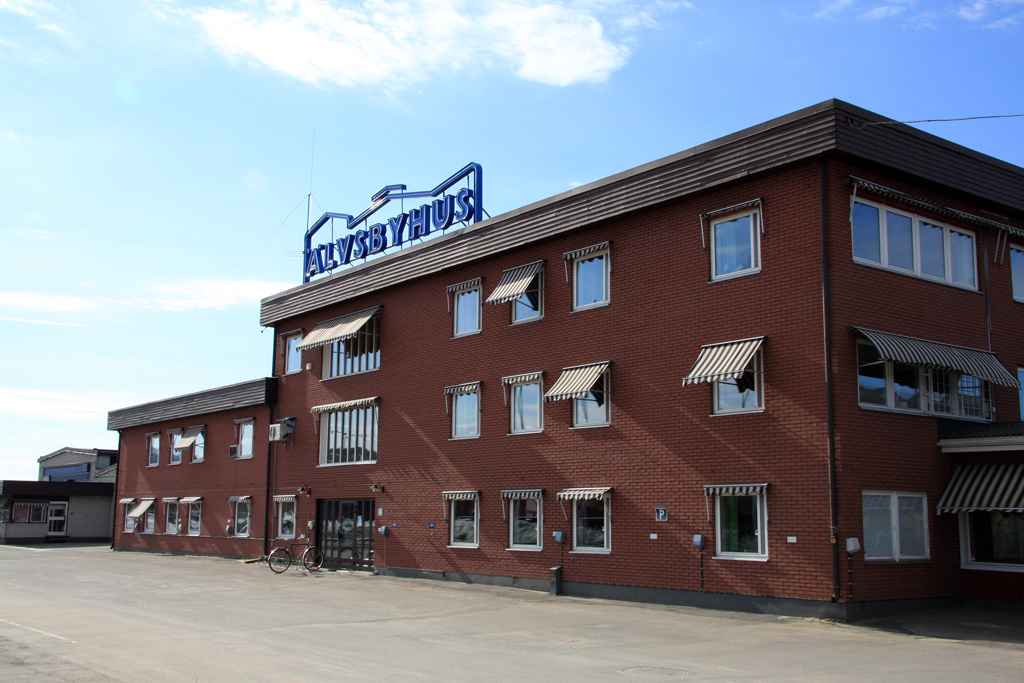 Biltest10000 gästnätter/år
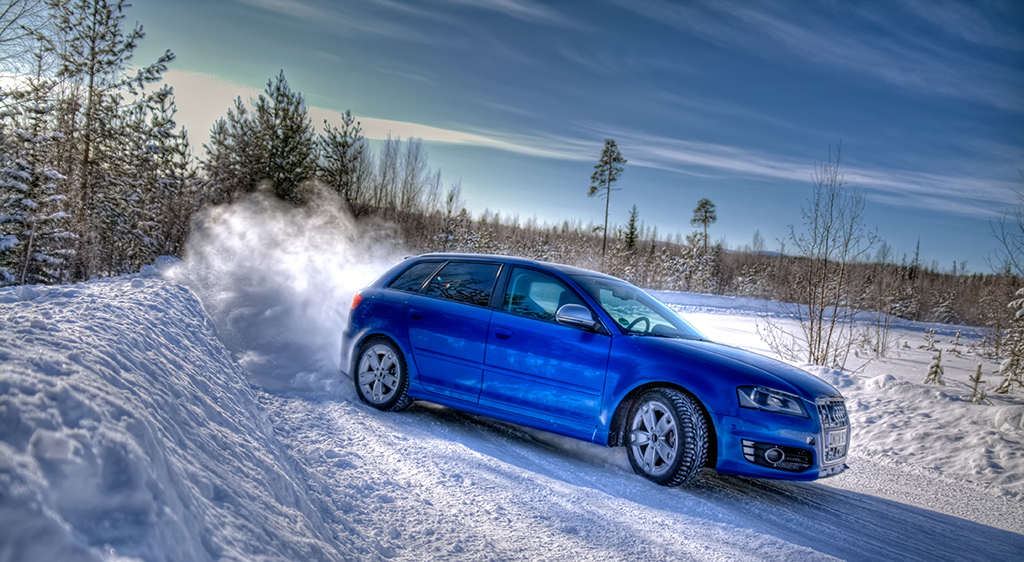 Vidsel Test Range (RFN)testverksamhet
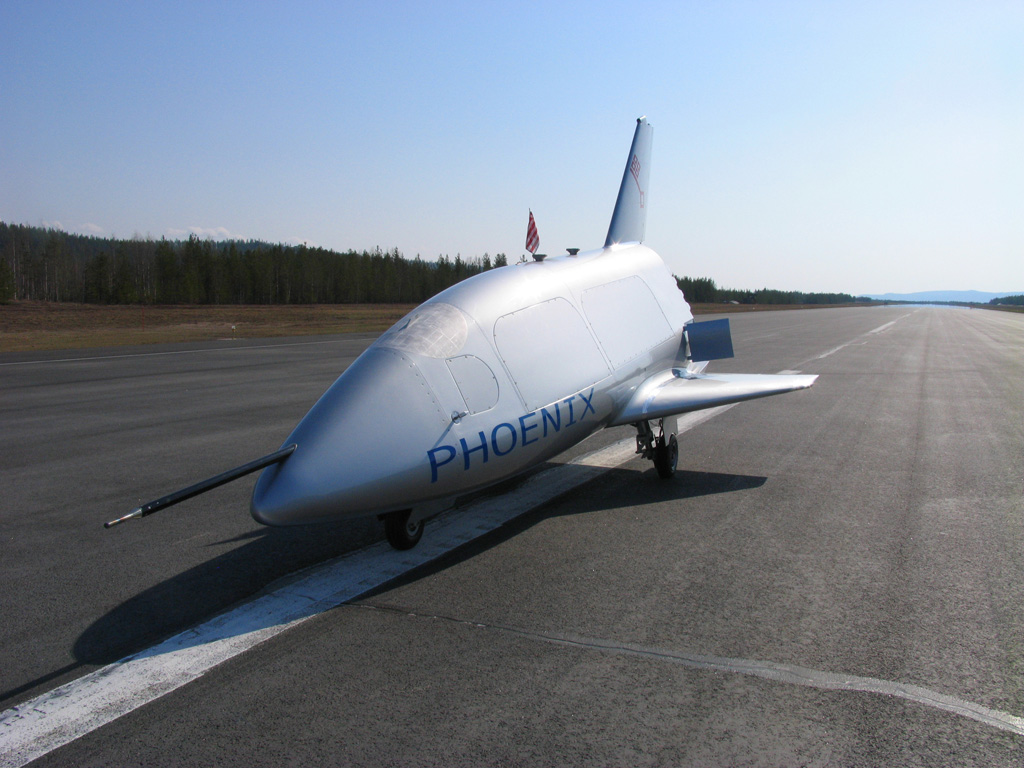 Filminspelningex.JägarnaEn enkel till AntibesIsdrakenThe Hour of the LynxHypnotisörenA Christmoose Story
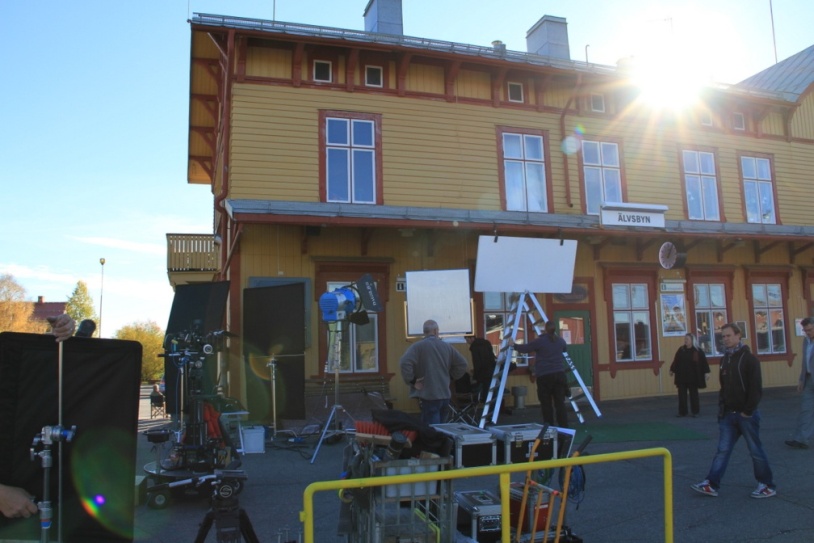 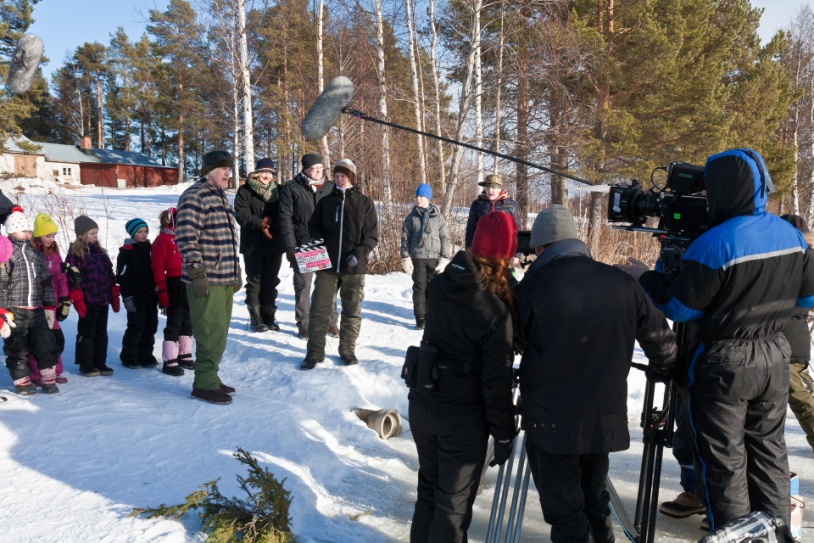 StorforsenNorra Europas största obundna fors150 000 besökare/år
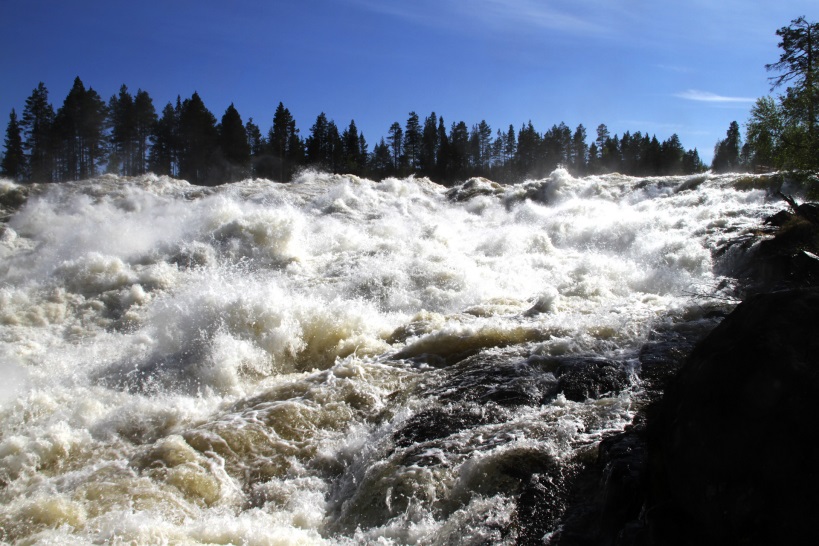 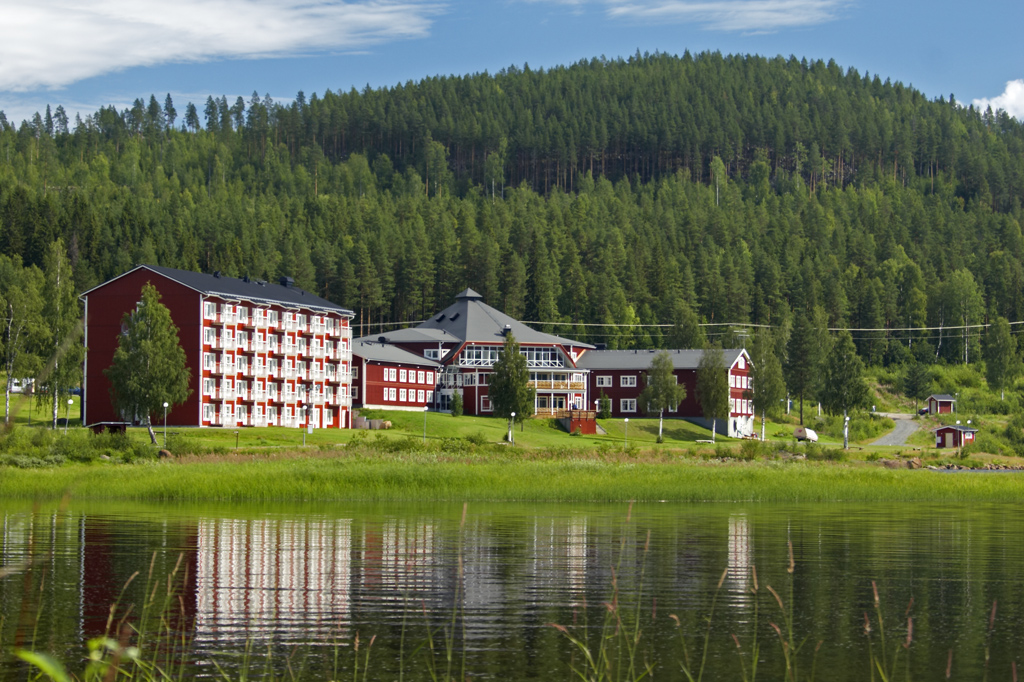 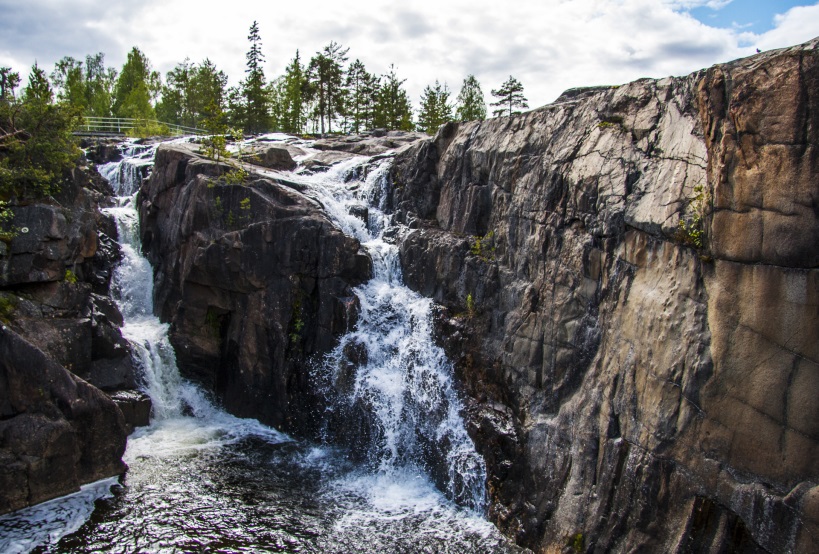 Gruvan i Aitik, GällivareBoliden
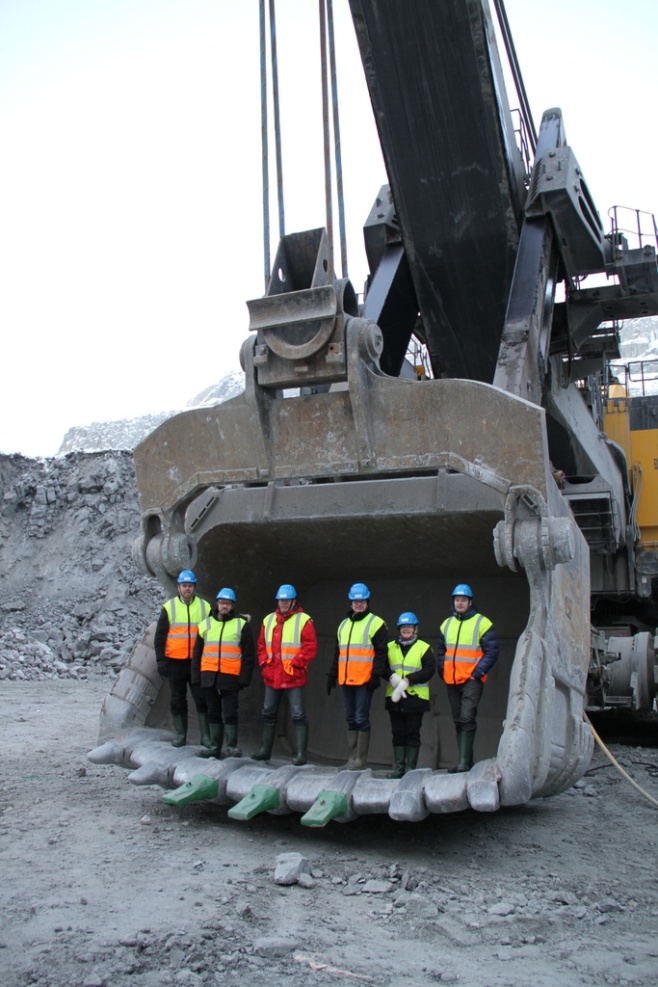 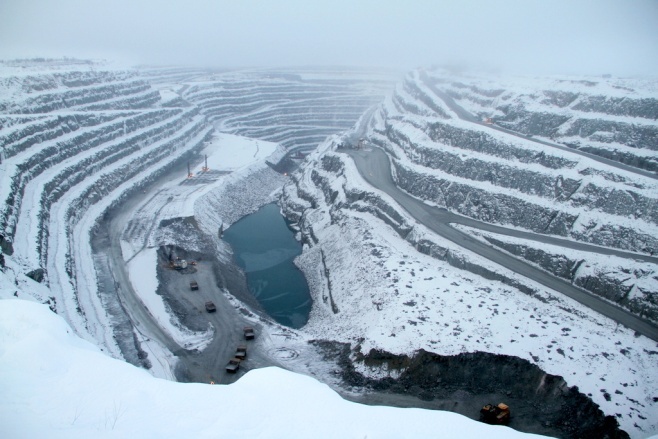 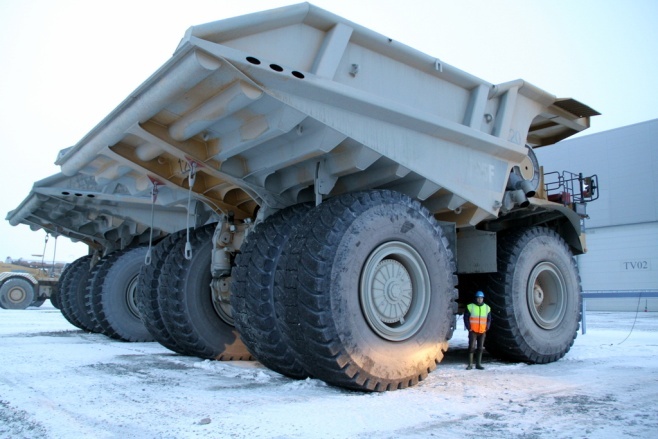 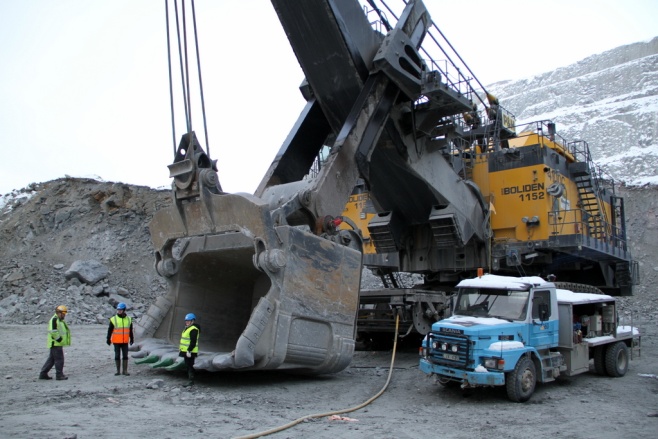 [Speaker Notes: Boliden har planer på att bygga en ungefär lika stor gruva i Laver i Älvsbyns kommun som gruvan är i Aitik, Gällivare.]
Gruva i Laver, ÄlvsbynBoliden
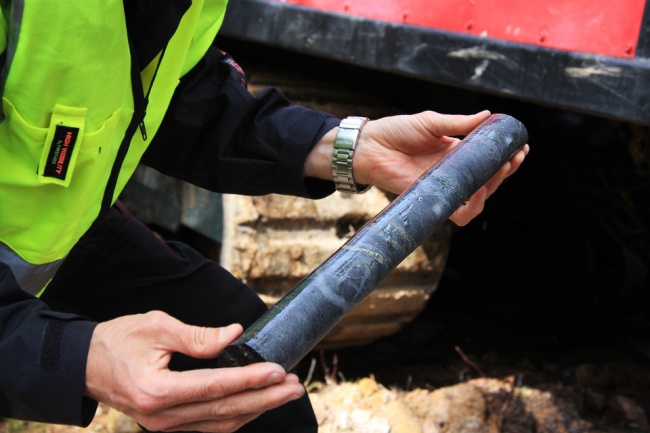 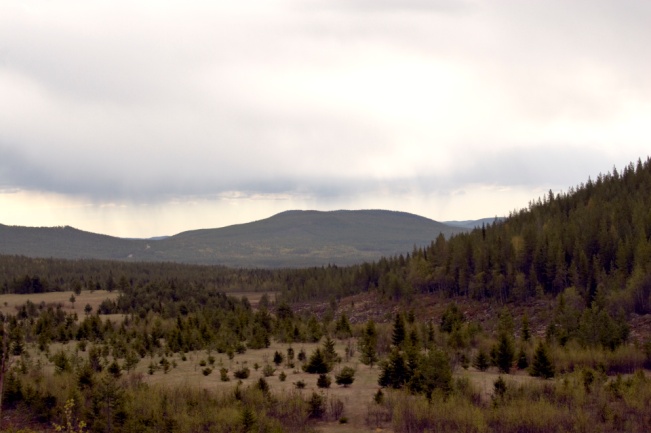 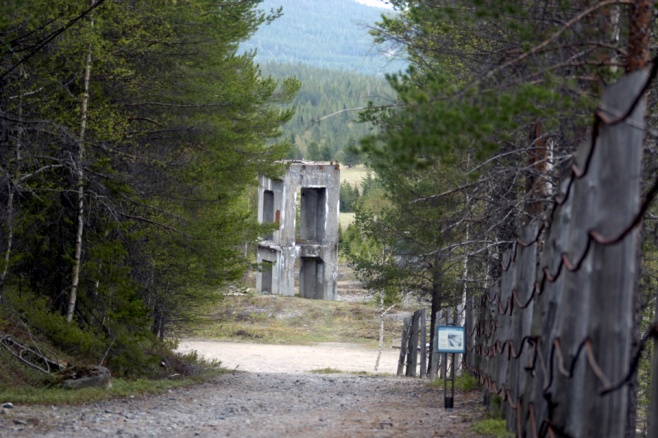 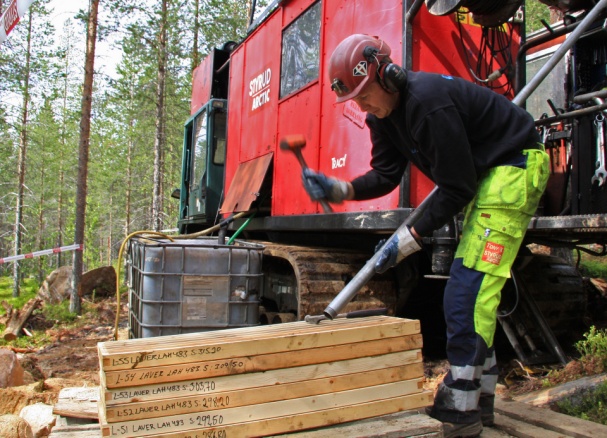 [Speaker Notes: Boliden har planer på att bygga en ungefär lika stor gruva i Laver i Älvsbyns kommun som gruvan är i Aitik, Gällivare.]
Älvsbyns datacentersite Nyfors50 fotbollsplanerström finns för 10 Älvsbyn till200 datacenter behövs i Europa närmaste 5 årenvärdsbehov 2003 = 5 exabyte, 2014 = 5 exabyte var 10:e minut
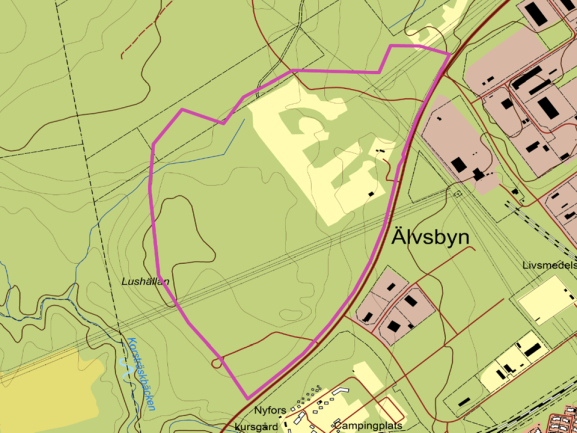 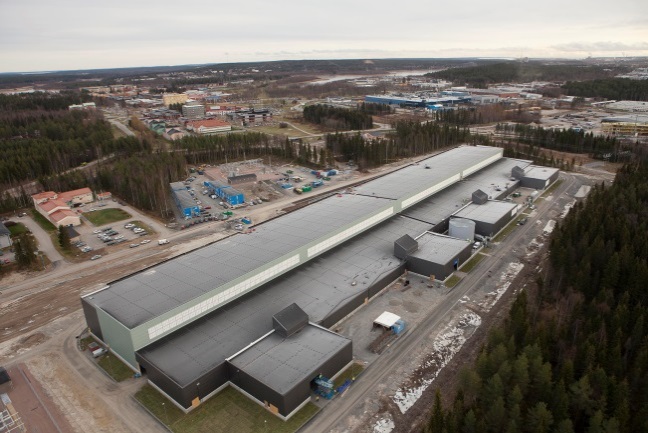 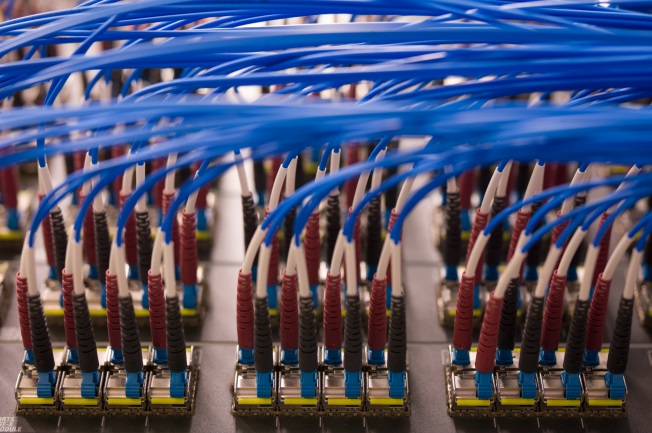 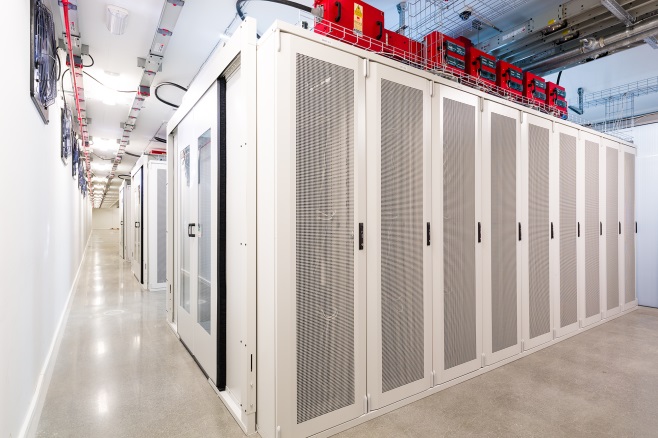 [Speaker Notes: Älvsbyns datacentersite heter Nyfors och är på 34 hektar vilket motsvarar 50 fotbollsplaner. Anläggningen har tillgång till elanslutning på 80 MW förnyelsebar energi med kapacitet för 2 datacenter i samma storlek som Facebooks första etablering i Luleå.
Industrin förväntas omsätta över 240 miljarder dollar 2020 och prognoser visar att 200 stora datacenter behöver byggas i Europa fram till 2020.
(25 bilar på parkeringen vid hyreshuset)]
Frågor? och Tack!
Peter Lundberg, informatör
Älvsbyns kommun

peter.lundberg@alvsbyn.se
www.alvsbyn.se